CLAS12 Simulations
Maurizio Ungaro

JLAB
Using Geant4 calls directly is problematic
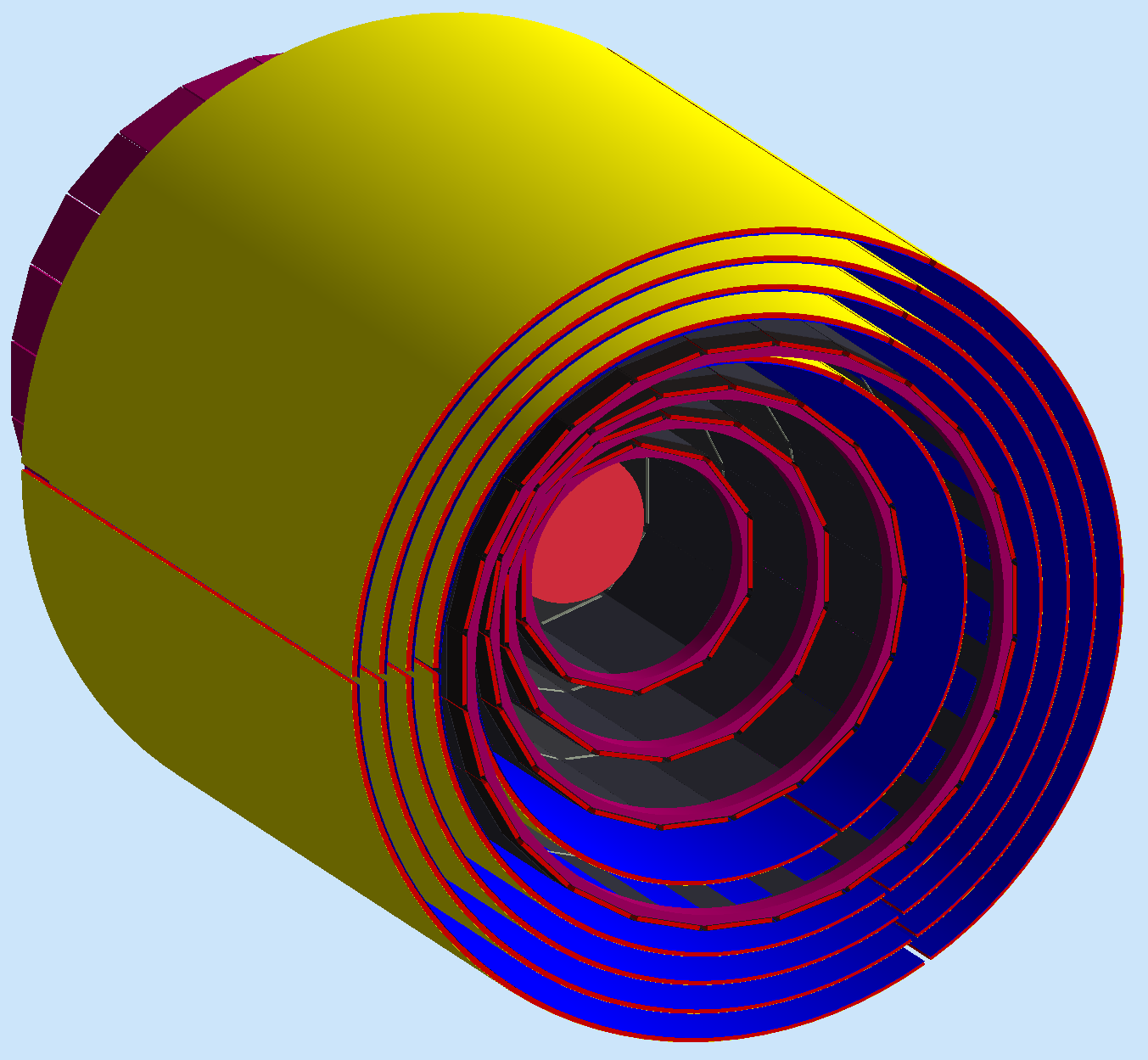 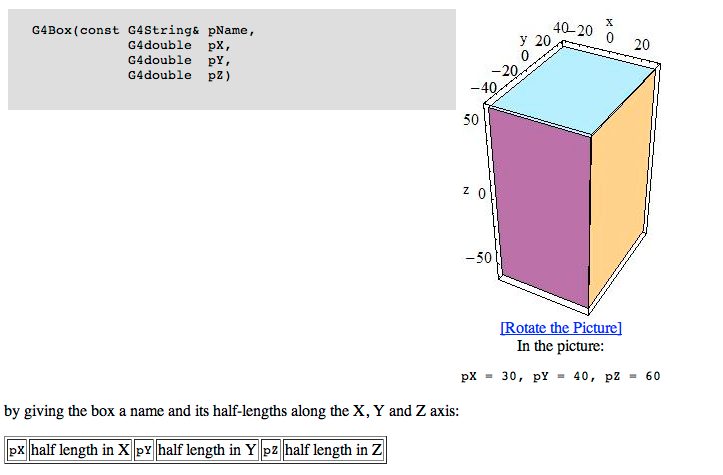 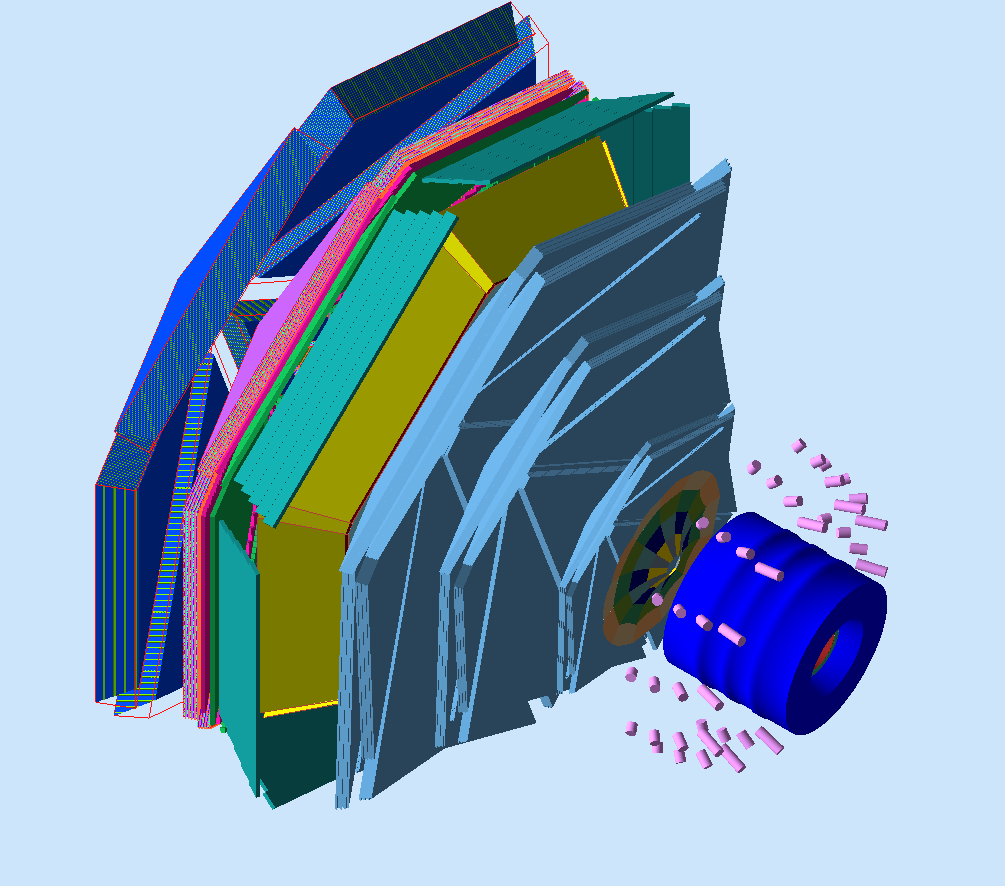 Thousands of detector elements

Each number is hardcoded: geometry, sensitivity, etc:

Development, Debugging, Distribution Nightmare

Are we using the same numbers in reconstruction?
M. Ungaro
Solution: all parameters EXTERNAL to the code
Database
 (MYSQL, GDML,  
 CLARA)

 The Geometry
 Sensitivity 
 Digitization 
 Output Format
 Magnetic Fields
 Materials
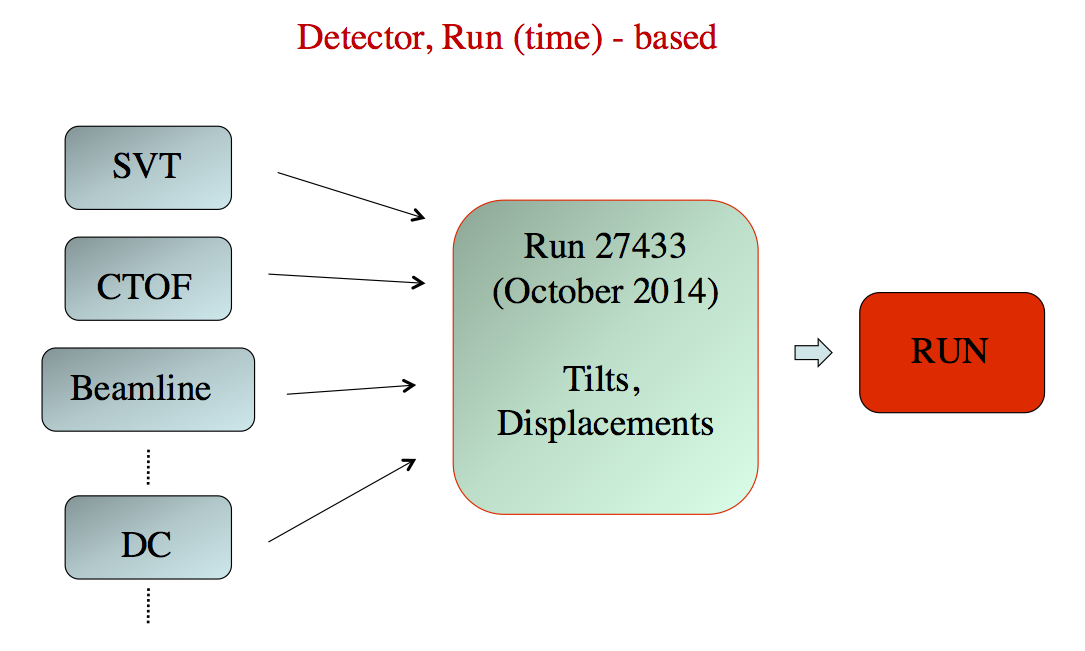 Now the parameters are all external. No hardcoded numbers, selectable source.

We can use the same numbers in reconstruction!
M. Ungaro
GEant4 Monte-Carlo (GEMC)
Object Oriented Approach
c++ classes, Standard Template Library
Simulation Parameters are External to Software
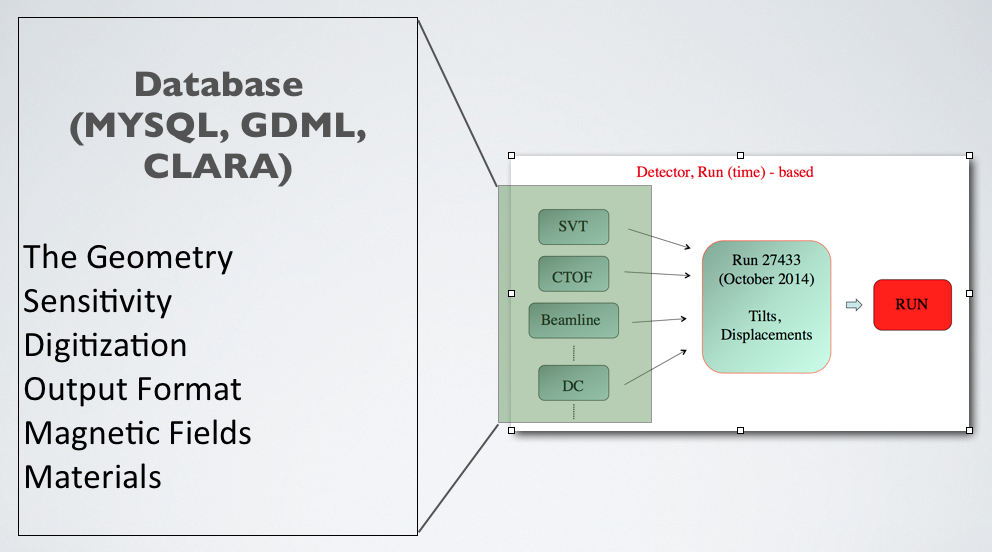 Geometry, Materials, Parameters, Sensitivity, Fields, Banks

 Run-Time decisions on step, Output Format, Parameters Factory, etc
M. Ungaro
[Speaker Notes: GEMC is a software framework that interfaces with the GEANT4 libraries. 

It is driven by two design principles:

Number 1: Use Object Oriented design that includes the c++ Standard Template Library.  
      The geant4 solid, logical physical volumes, magnetic fields, sensitivities, etc  are abstracted into general classes that can be built from the database of user choice. 
For example, one can use MYSQL, GDML or CLARA to define the geometry. 
     
Number 2: All simulation parameters must stored external to the code, stored in an external database. In other words, there are no hardcoded numbers in gemc.
     In fact gemc is agnostic on the detector: choosing what configuration to use is a matter of choosing what database to use, a choice that can be done trivially at run time.]
GEMC Features
1) No Hardcoded Numbers
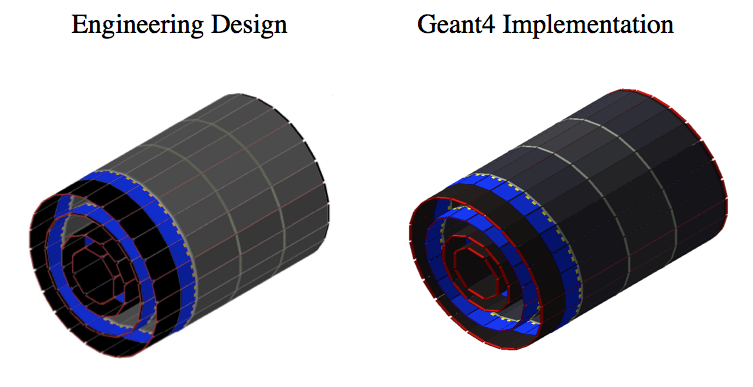 Realistic Geometry
No Recompiling
At run-time: tilt, displacements, step sizes, fields, etc
M. Ungaro
[Speaker Notes: Let’s go through the main GEMC features.

The users do not need to know any c++ or geant4 for that matter to build detectors. A simple API takes care of the database I/O. 
      So users can – and did - concentrate on making the geometry as realistic as possible.
Upon database upload, which is instantaneous, the geometry is available to all users - literally across the globe - w/o having to recompile the code, 
      or even downloading files. Users in French want to upload their micromegas 
     geometry: they click a button and everybody sees it at once.
Many additional parameters are selectable at run time: displacements, step size, magnetic field scaling, physics list to use, luminosity options etc.

All these decisions are made either by command line or configuration file.]
GEMC Features
1) No Hardcoded Numbers
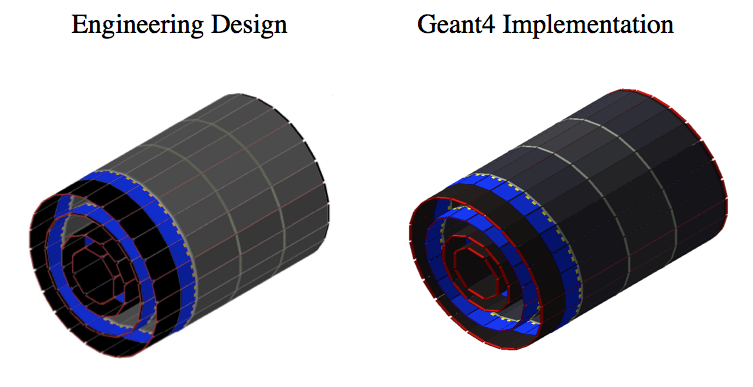 Realistic Geometry
No Recompiling
At run-time: tilt, displacements, step sizes, fields, etc
2) Flexible, Maintainable Code. Cross Platform.
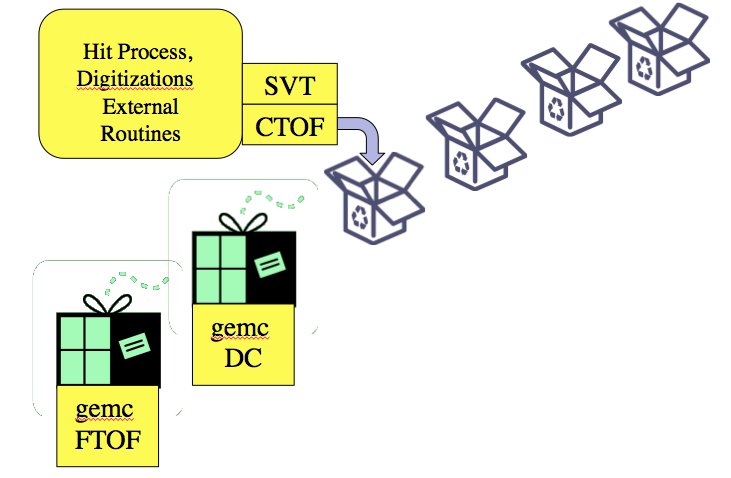 User selection of routines (plugins) at run time
 Windows, Mac, Linux
 Used in several experiments
M. Ungaro
[Speaker Notes: Due to a religious object oriented implementation, the code is flexible, easy to extend and debug.  It is also cross platform.

The use of pure virtual abstract classes allow to select desired routines at run time.
For example, users can decide to load the material parameters from a CPP file. Or from a MYSQL database.
They can decide the input or output format.
In this framework the available choices for these various subsystems can be trivially extended.

Since the software is detector agnostic, the same code is used not just for CLAS12 but for other experiment as well.]
GEMC Features
1) No Hardcoded Numbers
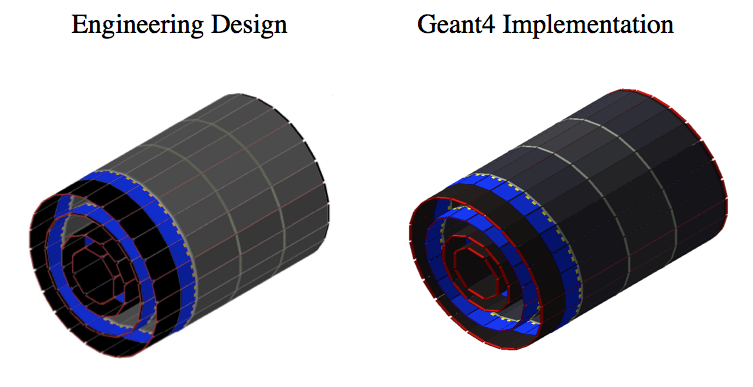 Realistic Geometry
No Recompiling
At run-time: tilt, displacements, step sizes, fields, etc
2) Flexible, Maintainable Code. Cross Platform.
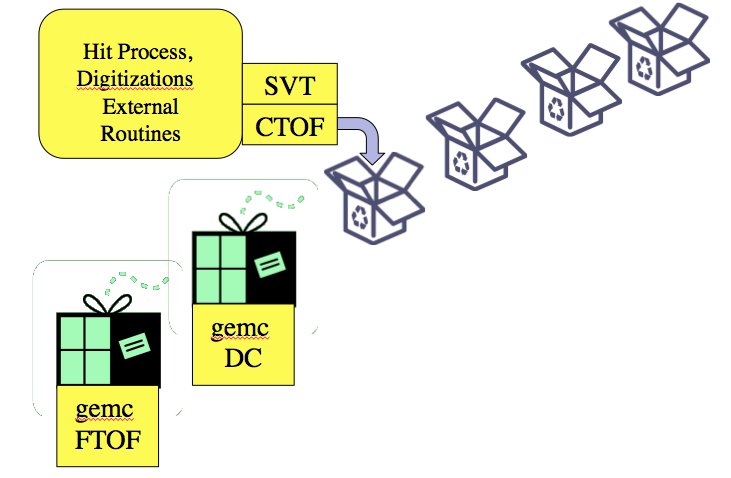 User selection of routines (plugins) at run time
 Windows, Mac, Linux
 Used in several experiments
3) Documentation
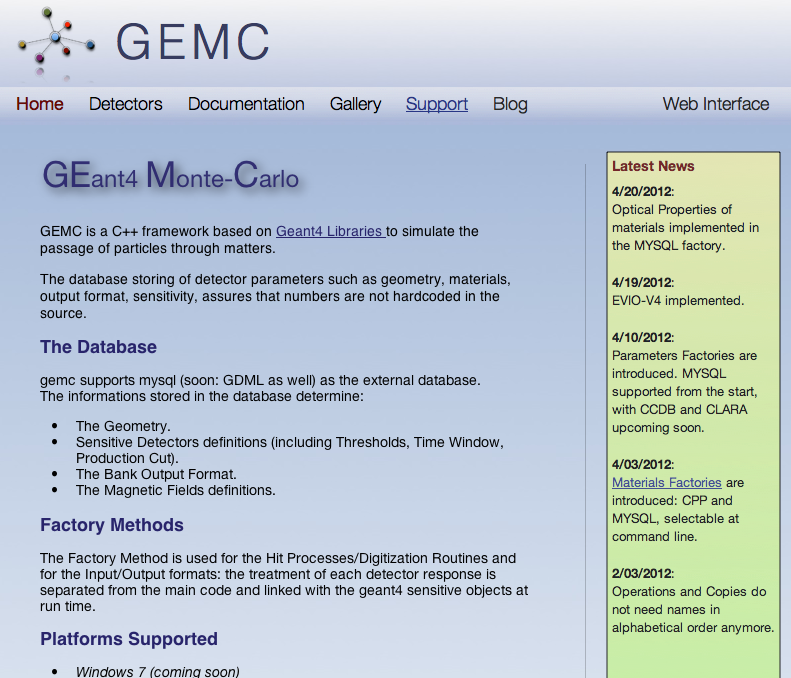 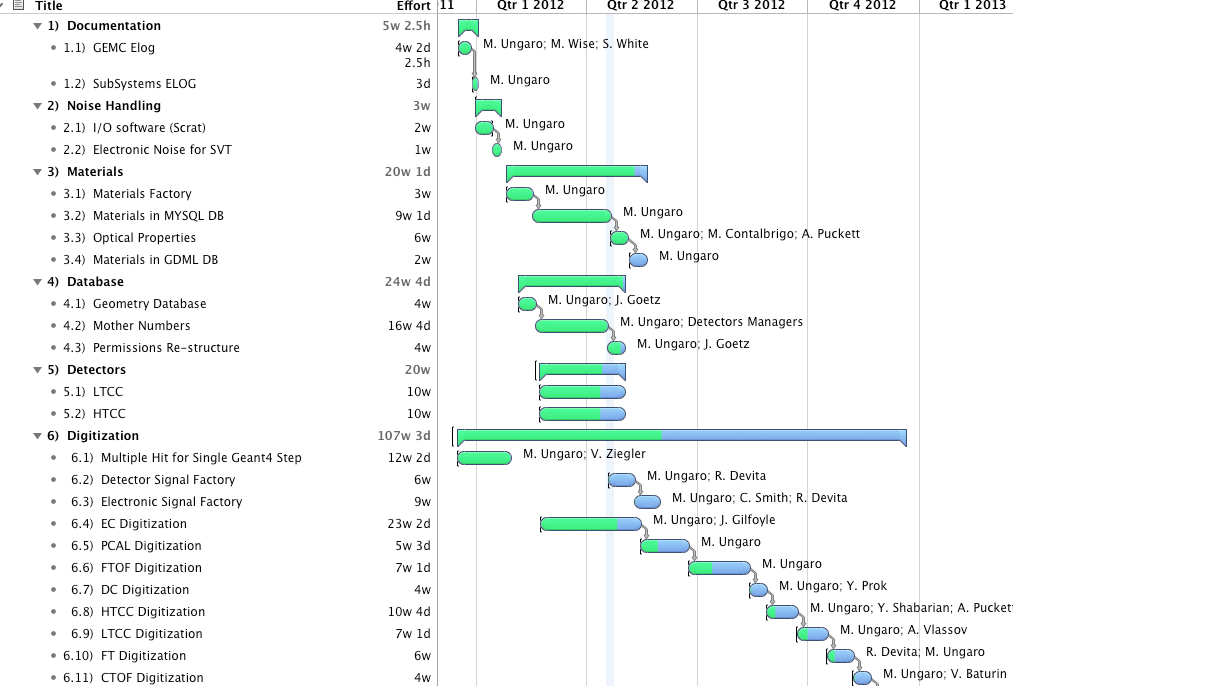 Doxygen
Mantis Bug Report / Feature Request
Timeline, Software Management
gemc.jlab.org, mailing list, blog
M. Ungaro
[Speaker Notes: Documentation:

Gemc uses doxygen; that documentation is generated nightly. Classes and method are defined inline and described in details.

Gemc makes extensive use of Mantis, a web based Bug/Features request system. Bugs are tracked, solutions and debugging are logged, all the conversation is automatically sent by email to the interested parties.

The project timeline uses the Omniplan software. Resources are allocated, projects are assigned with duration time. Milestone are managed. 

The software is released on the subversion repository, and it is maintained and tested across several platform. M. Ungaro, the author of the code, supervise all aspects of development and has in place code validation and testing. Some runs every 15 minutes, some daily. For example, if a change is introduced that will not cause compilation error for a particular platform, his pager will alarm!

All of this is kept on the gemc website, that also store howtos, tutorials, quick guides, step by step installation guides. We invite you to visit this website.]
Background Rates, Radiation Doses
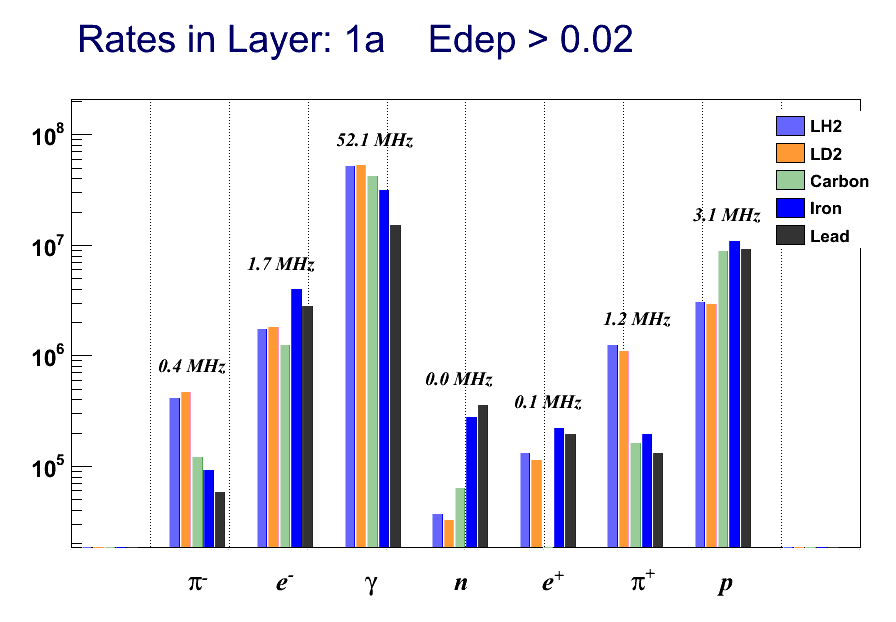 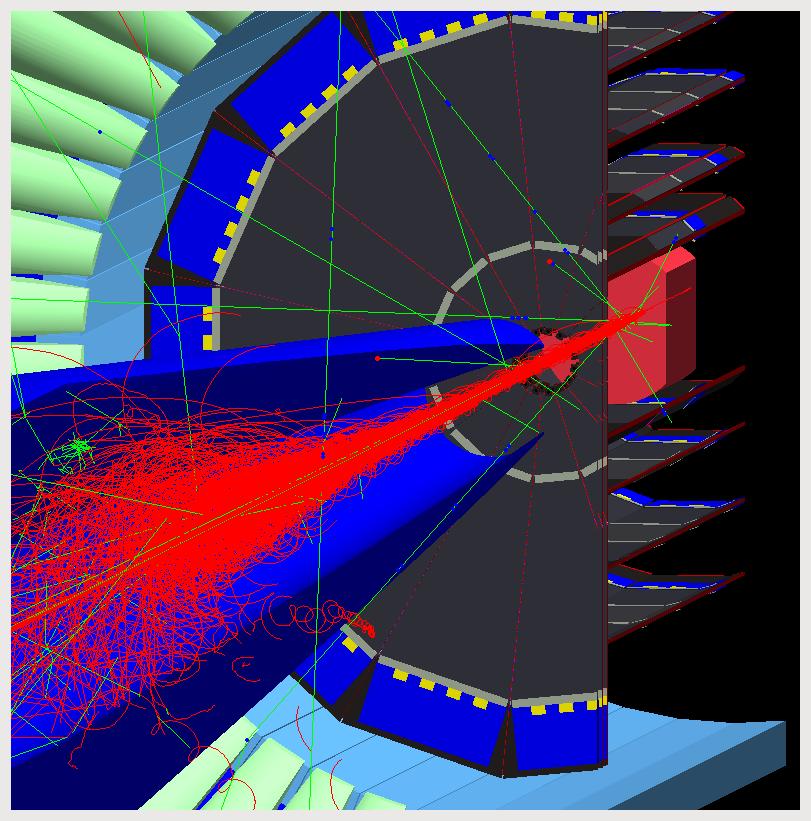 Layer       GeV/s      GeV/(s cm2)    mrads/s     mrads/(s cm2)    rad/year       rad/(year cm2)
 
   1a        7147.8         19.05             4.39           0.011708             138480             369.24
   1b        3889.4         10.37             2.38           0.006371               75352             200.92
   2a        4578.2           4.06              0.93          0.000833               29566                26.27
   2b        3551.7           3.15              0.72          0.000646               22936                20.38
   3a        3828.5           1.51              0.34          0.000137               10988                  4.34
   3b        3295.7           1.30              0.29          0.000118                 9459                  3.73
   4a        3145.5           0.93              0.21          6.360e-05                6771                  2.00
   4b        2743.3           0.81              0.18          5.547e-05                5905                  1.74
M. Ungaro
[Speaker Notes: Gemc has been used for several years to validate and assist the CLAS12 engineering design.

For example, this is a picture of the the clas12 central detector simulation operating at about 1/10 of the nominal luminosity. You can see the sausage of moeller electrons contained in a moeller shield.

GEMC has been run at the full luminosity to calculate the background rate for different particles and several targets. You can see an example of that on the top-right plot.

These results are crucial in order to make sure that the electronics can handle the CLAS12 luminosity

Furthermore, gemc has been used to calculate the energy flux and the radiation doses in various part of the detector.  An example of that, for the barrel silicon vertex, is shown on this table.]
Acceptance, Detector Responses
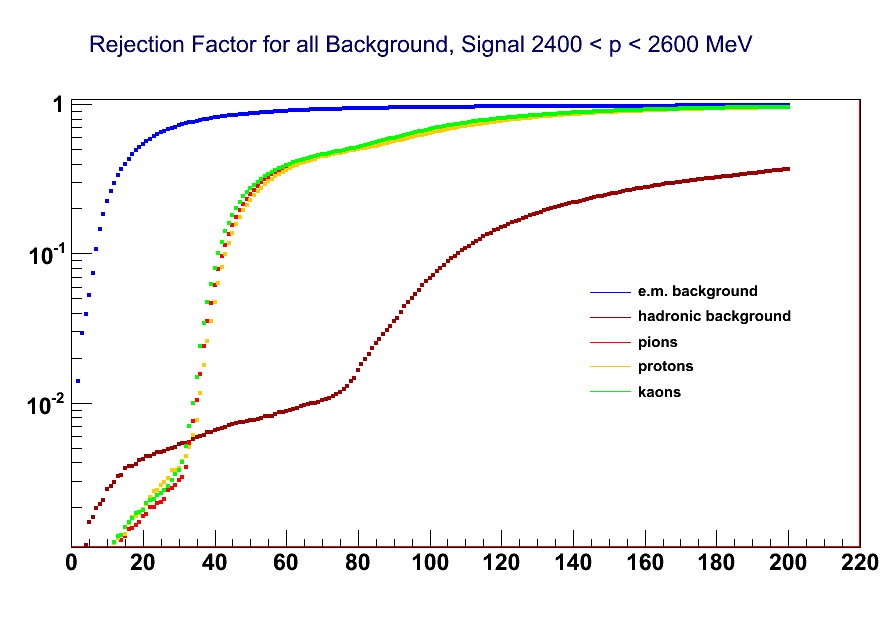 Barrel
Silicon
Tracker
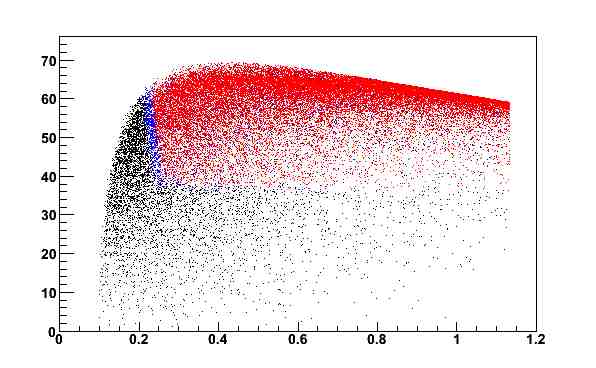 Generated Events
 3 or more SL
 4 SL
deg
KeV
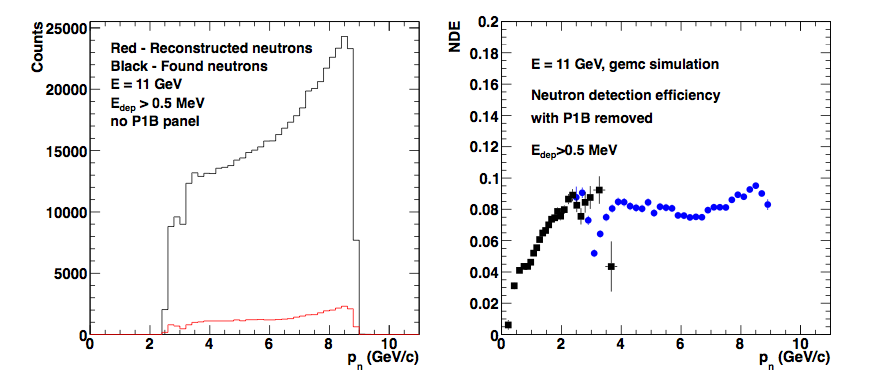 GeV
Forward 
Time-of-Flight
M. Ungaro
[Speaker Notes: You can see on top left the acceptance of proton in the central silicon tracker. A cutoff at 300 MeV for Protons is shown: protons of very low momentum are loopers in the magnetic field.

On the top right is the rejection factor as a function of energy threshold for signal and background. This drives the choice of threshold in the electronics, which in turn determines how much background - and noise - we’ll get in the data acquisition.

At the bottom there’s the reconstruction efficiency for simulated neutrons in the forward time of flight. On the left, the black curve is the neutrons that hit the TOF, and red are the reconstructed, as the function of neutron momenta. The ratio is shown, in blue, on the right, compared with measurement with the lower energy clas6 detector. The dip is due to a small gap between TOF panels.]
Feature Presentation
This movie shows the actual CLAS12 GEMC simulation


Detectors’ volumes turned on one by one


Digitized signals are shown
M. Ungaro
[Speaker Notes: We figured that the best way to describe the implementation of ALL the clas12 detectors, their response functions and digitization in a short time is… to show it to you.

So we made a movie where we turned on the geant4 volumes one by one, to give it a “construction” feeling. Then we ran some charged tracks.
Near the end, the GUI is shown with digitized signals. You will see, for each geant4 step, the drift chambers energies and timing, the cerenkov detected photons as a function of their wavelength, the energy deposited in the calorimeters. All of that, color coded by particle type.

So this is what comes next.]
M. Ungaro
M. Ungaro
BST
Geometry: Complete

Sensitivity: 3 or 4 regions, 2 layers/reg, 3 modules/lay, 256 variable angle strips /lay. Charge Sharing, Electronic Noise.


Digitization:  3 bit ADC, region/layer/strip #


Time Window: 130 ns
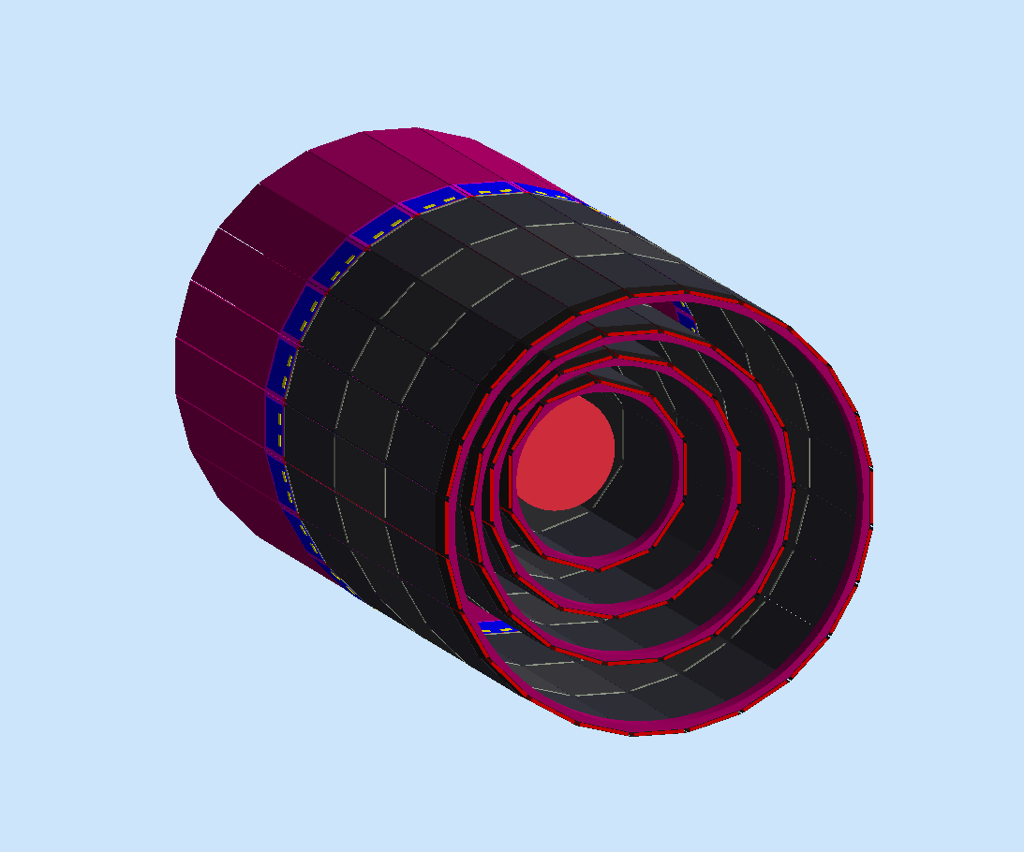 3 or 4 Regions
2 Layers Each Region
3 Modules each Layer
256 Strips each Layer
Resources:
Maurizio Ungaro
       Amrit Yegneswaran
       Yuri Gotra
M. Ungaro
BMT/FMT
Geometry: Complete


Sensitivity: 3 or 4 regions, 2 layers/reg, 3 tiles/lay, 1000 strips /tiles. Charge Sharing, Lorentz Angle.


Digitization:  12 bit ADC, region/layer/tiles/strip #


Time Window: 100 ns
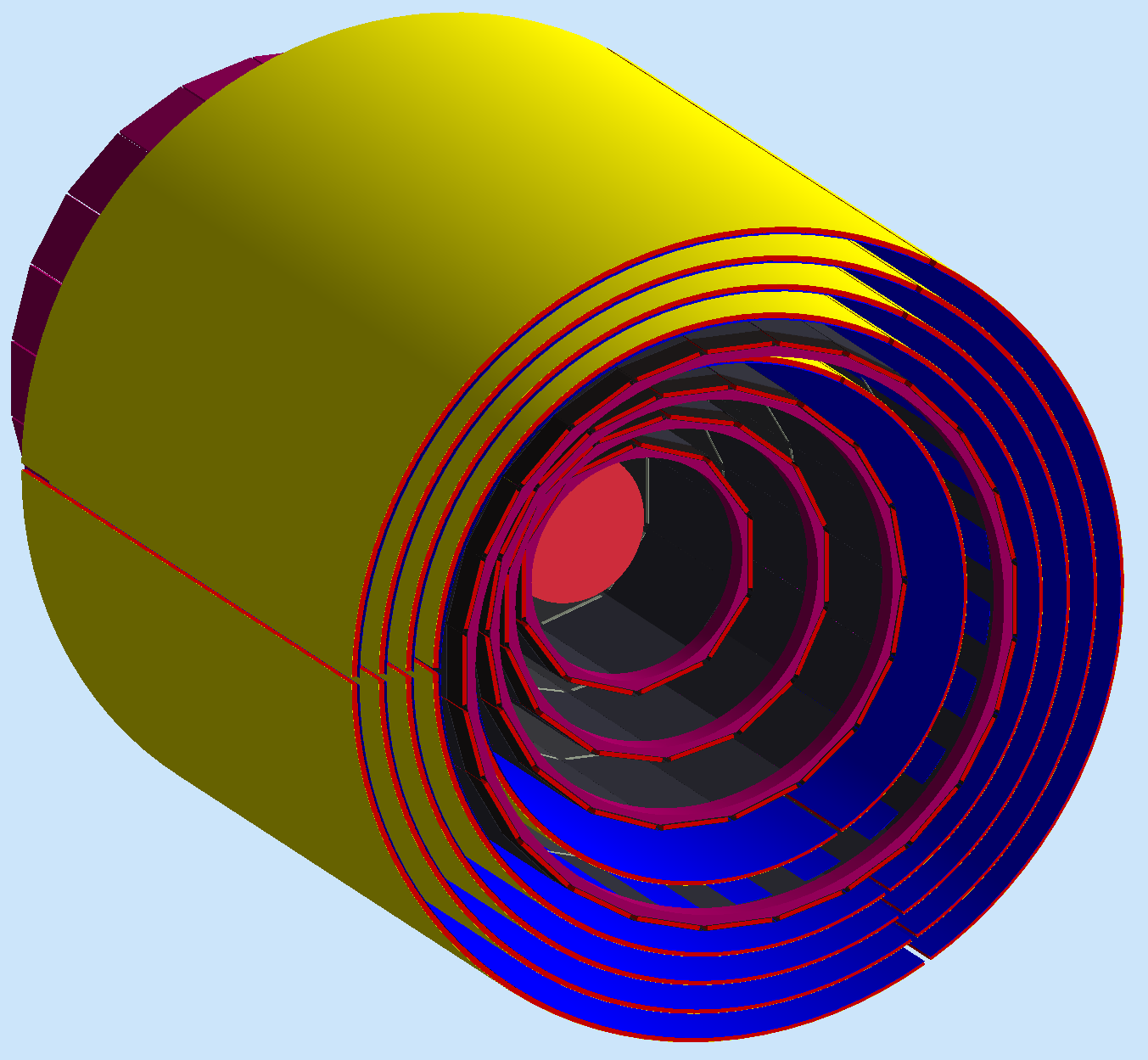 3 or 4 Regions
2 Layers Each Region
3 Tiles each Layer
Resources:
Sebastien Procureur
  Gabriel Charles
M. Ungaro
Barrel Tracker
Geometry: Complete

Sensitivity (BST): 3 or 4 regions, 2 layers/reg, 3 modules/lay, 256 variable angle strips /lay. Charge Sharing, Electronic Noise.

Sensitivity (BMT): 3 or 4 regions, 2 layers/reg, 3 tiles/lay, 1000 strips /tiles. Charge Sharing, Lorentz Angle.

Digitization (BST):  3 bit ADC, region/layer/strip #

Digitization (BMT):  12 bit ADC, region/layer/tiles/strip #


Time Window: 132 (BST)/100 (BMT) ns
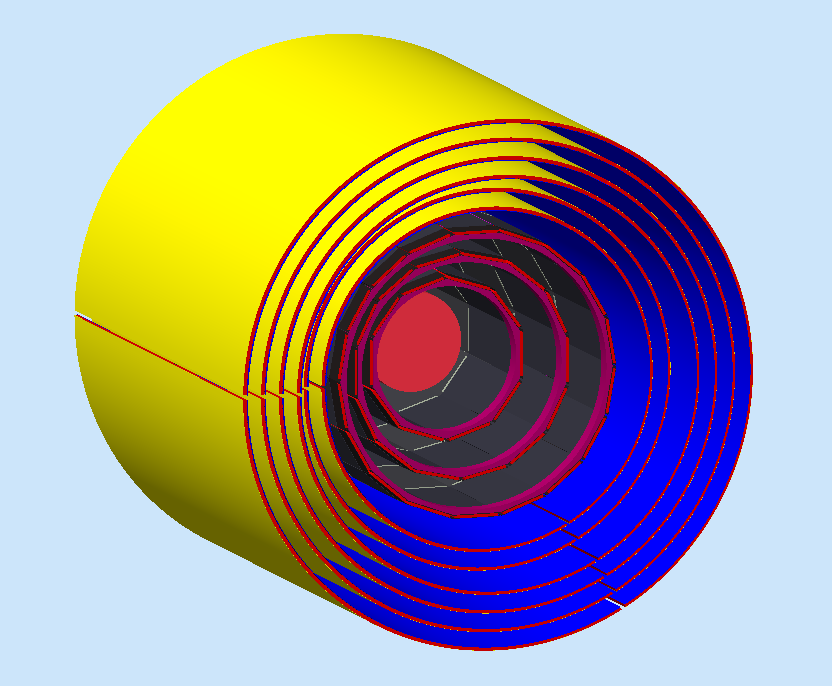 3 BST Regions, 2 SL each


3 BMT Regions, 2 SL each
Resources:
Sebastien Procureur
  Gabriel Charles

  Maurizio Ungaro
  Amrit Yegneswaran
  Yuri Gotra
M. Ungaro
CTOF
Geometry: Complete

Sensitivity: 58 scintillators , (photo-sensor quantum efficiency, attenuation length, effective velocity*).


Digitization:  Paddle #, (ADC, TDC*) 


Time Window: 4 ns
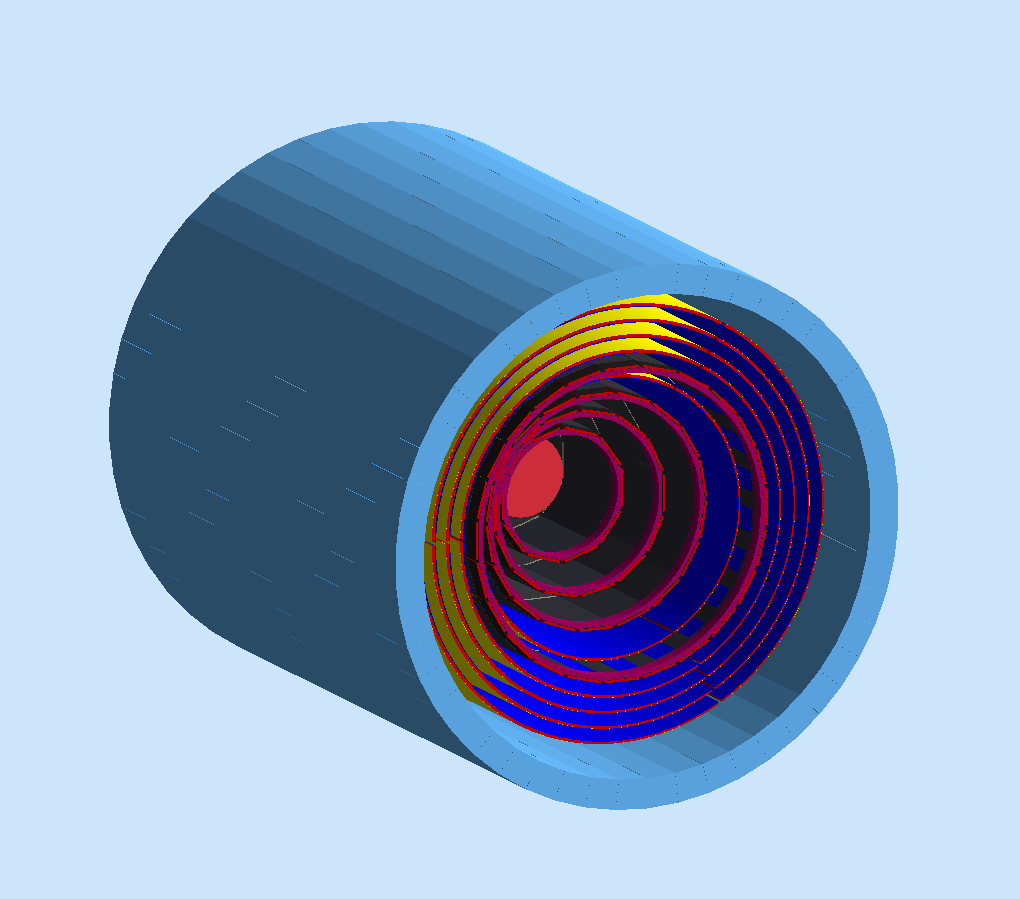 56 Scintillators
70 ns resolution
Resources:
Maurizio Ungaro
Vitaly Baturin
* In progress
M. Ungaro
CND
Geometry: Complete

Sensitivity: 3 or 4 layers, 48 scintillators each, photo-sensor quantum efficiency, attenuation length, effective velocity, Birks Effect,  paddle resolution


Digitization:  Region, Paddle #, ADC, TDC


Time Window: 4 ns
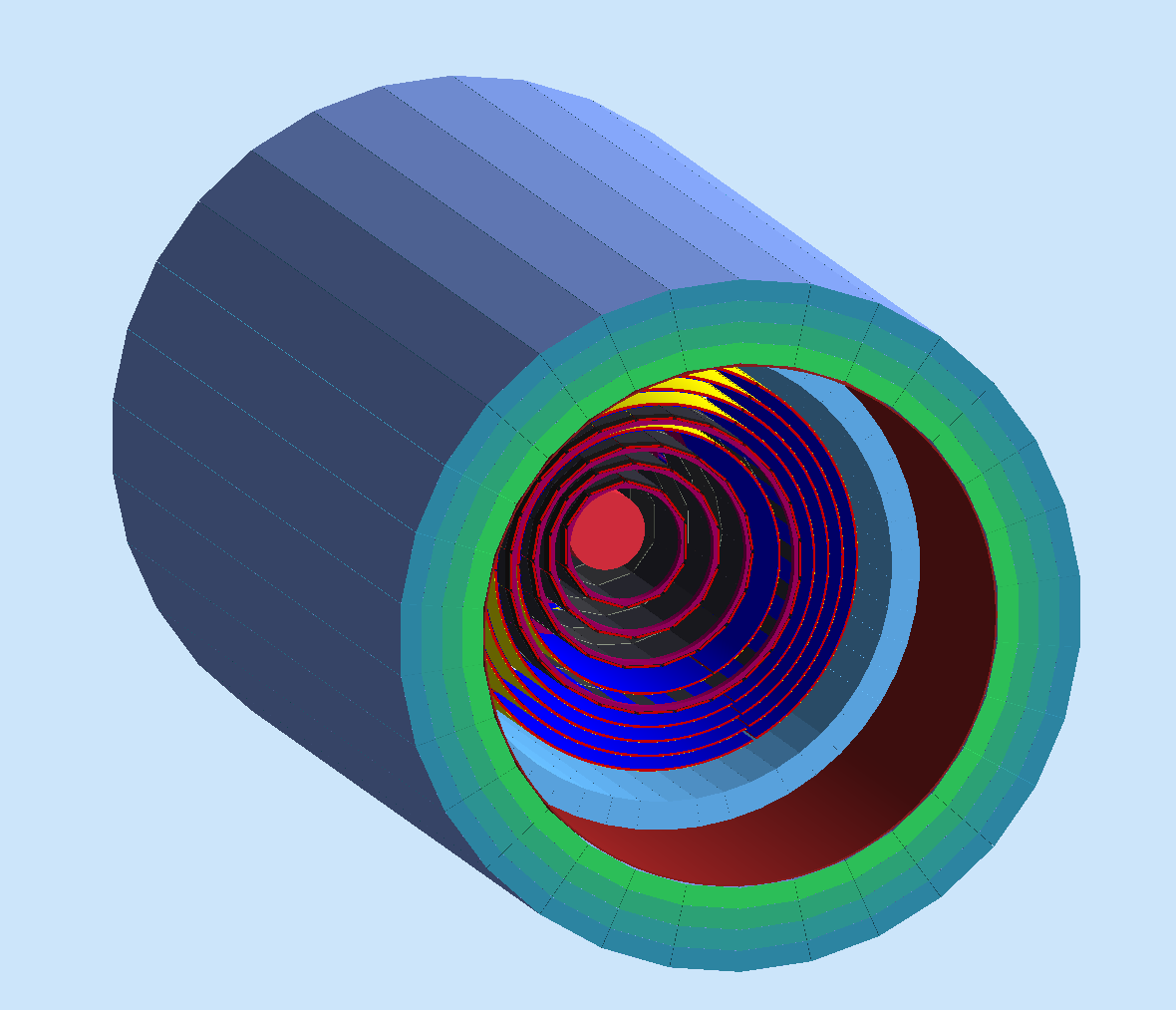 Resources:
3 or 4 layers 
48 scintillators each
Silvia Niccolai
Daria Sokhan
M. Ungaro
HTCC
Geometry: Complete

Sensitivity: 12 sectors, 4 layers. Wavelength-dependent PMT quantum efficiency and gas, mirrors refraction indexes. 


Digitization:  PMT#, ADC, TDC


Time Window: 100 ns
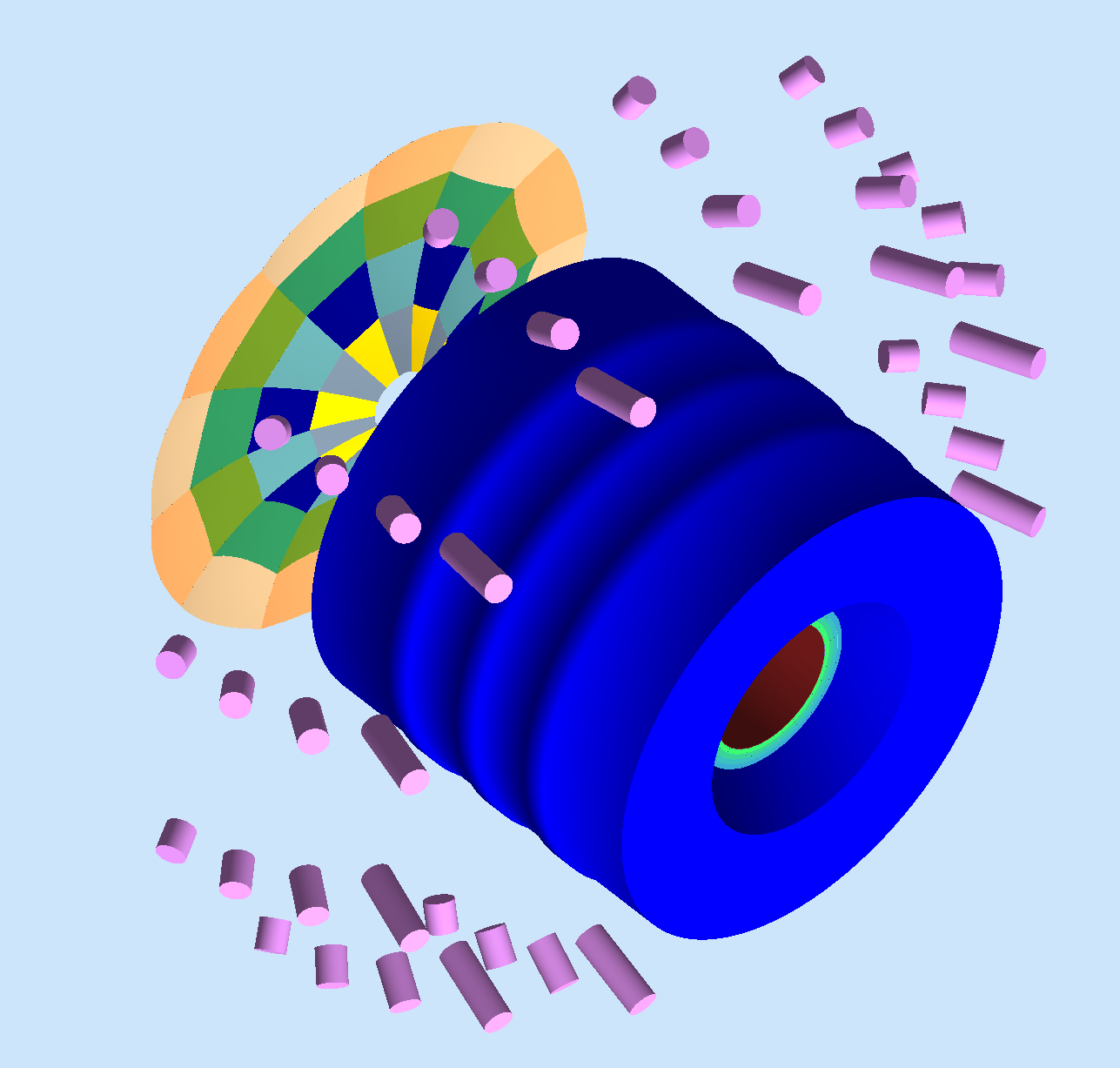 Resources:
4 Layers of Mirrors
12 Sectors of Mirrors
48 PMTS, WC
Nathan Harrison
Youri Sharabian
Maurizio Ungaro
Andrew Puckett
M. Ungaro
DC
Geometry: Complete

Sensitivity: 3 regions 2 Superlayers/reg 6 layers/SL. DOCA, drift velocity, cell resolution..


Digitization:  Sector, Region, SL, L, wire #, (ADC, TDC*)



Time Window: 250, 500 ns
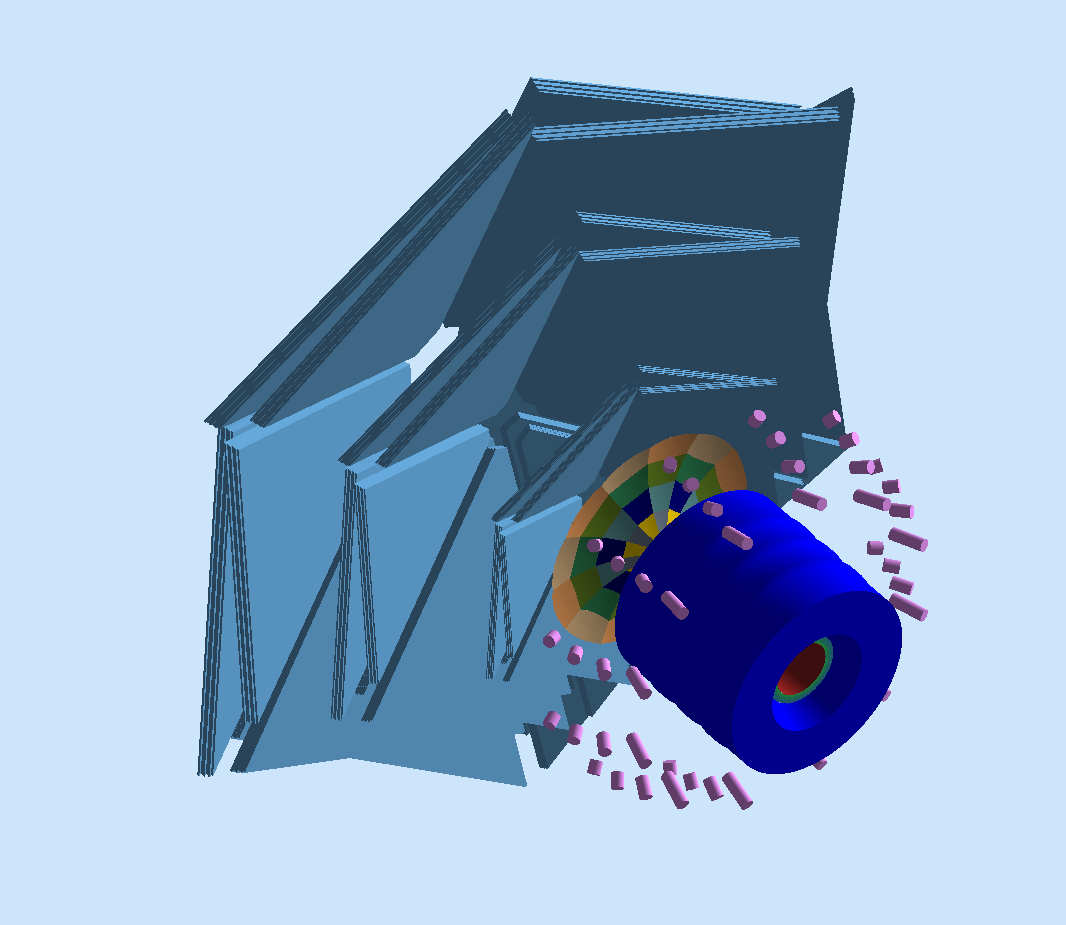 3 Regions of DC
2 SL Each Region
6 Layers Each SL
112 Sensitive Wires each Layer
Resources:
Mac Mestayer
Yelena Prok
* In progress
M. Ungaro
FTOF
Geometry: Complete

Sensitivity: 3 panels, 5, 56, 120 paddles. photo-sensor quantum efficiency, attenuation length, effective velocity*


Digitization:  Sector, Panel, PMT#, ADC, TDC


Time Window: 4 ns
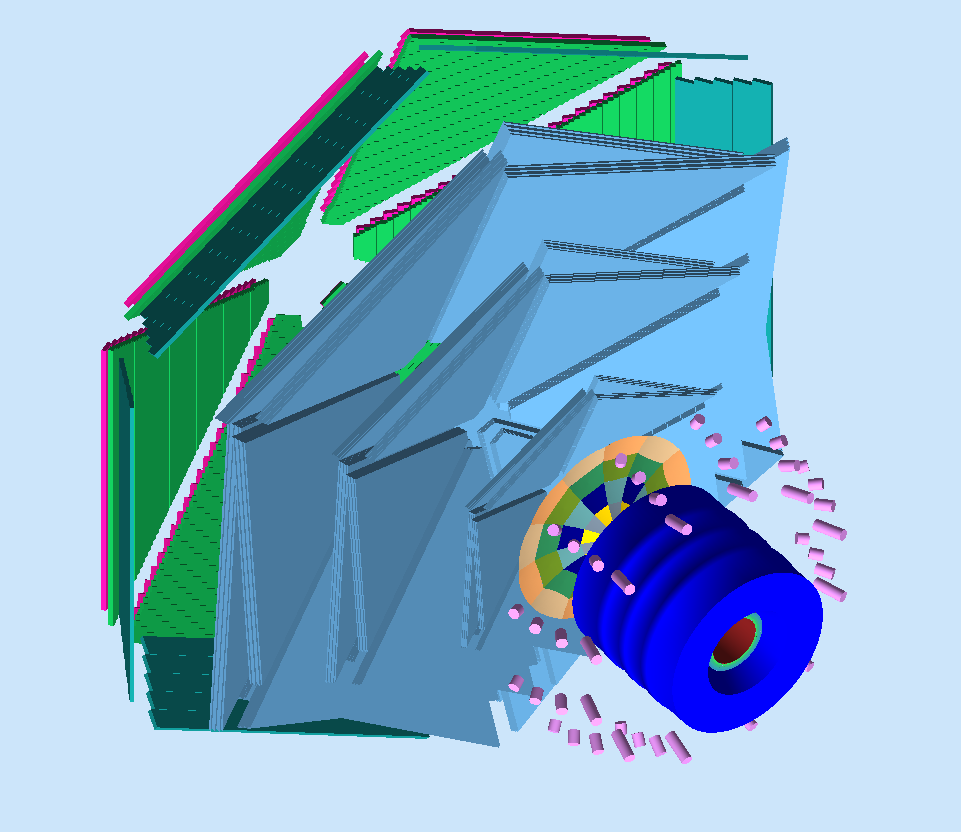 Resources:
3 Layers of TOF
5, 56, 112 Paddles
Dan Carman
Maurizio Ungaro
* In progress
M. Ungaro
EC
Geometry: Complete

Sensitivity: 39 layers, u, v, w view, 36 scintillators, (attenuation length, effective velocity*), PMT gain, number of photons/charge


Digitization:  Sector, stack, view, strip, ADC, TDC


Time Window: 200 ns
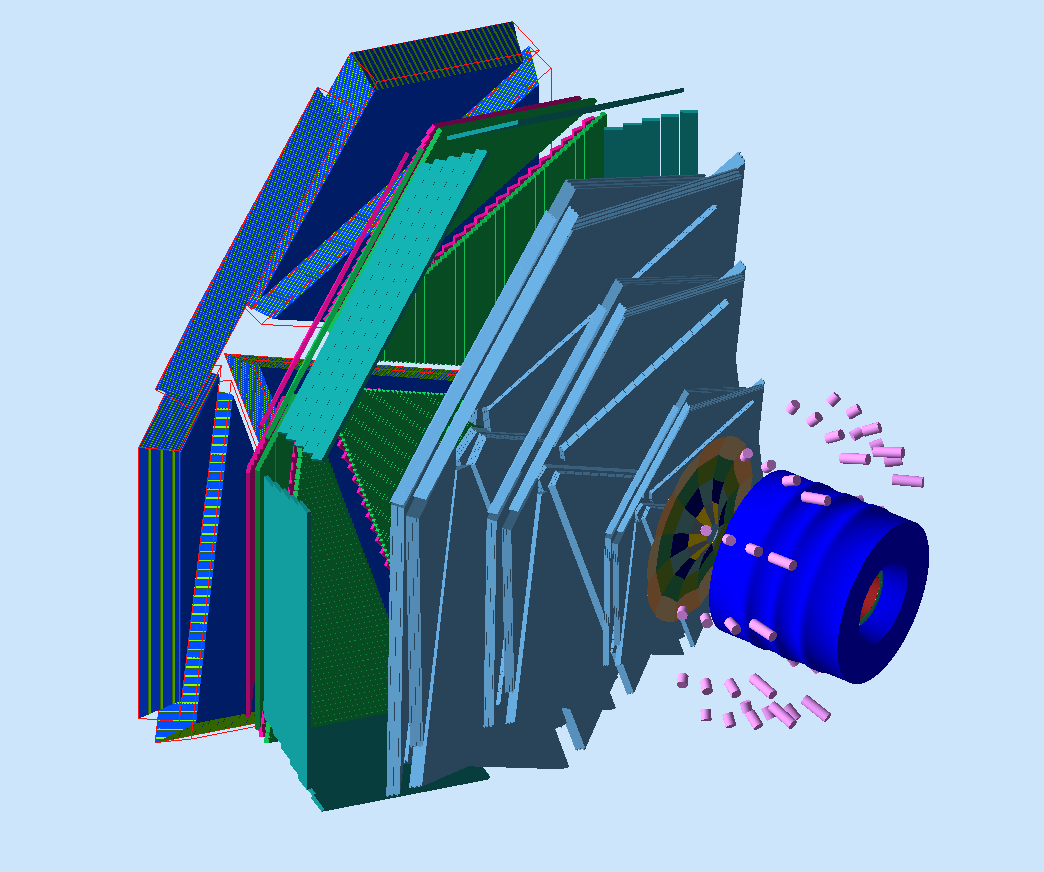 Resources:
39 layers/sector, 1296 channels
Jerry Gilfoyle
* In progress
M. Ungaro
PCAL
Geometry: Complete

Sensitivity: 15  layers, u,v,w views, 24 scintillators/view , attenuation length, effective velocity, PMT gain, number of photons/charge


Digitization:  Sector, stack, view, strip, ADC, TDC


Time Window: 200 ns
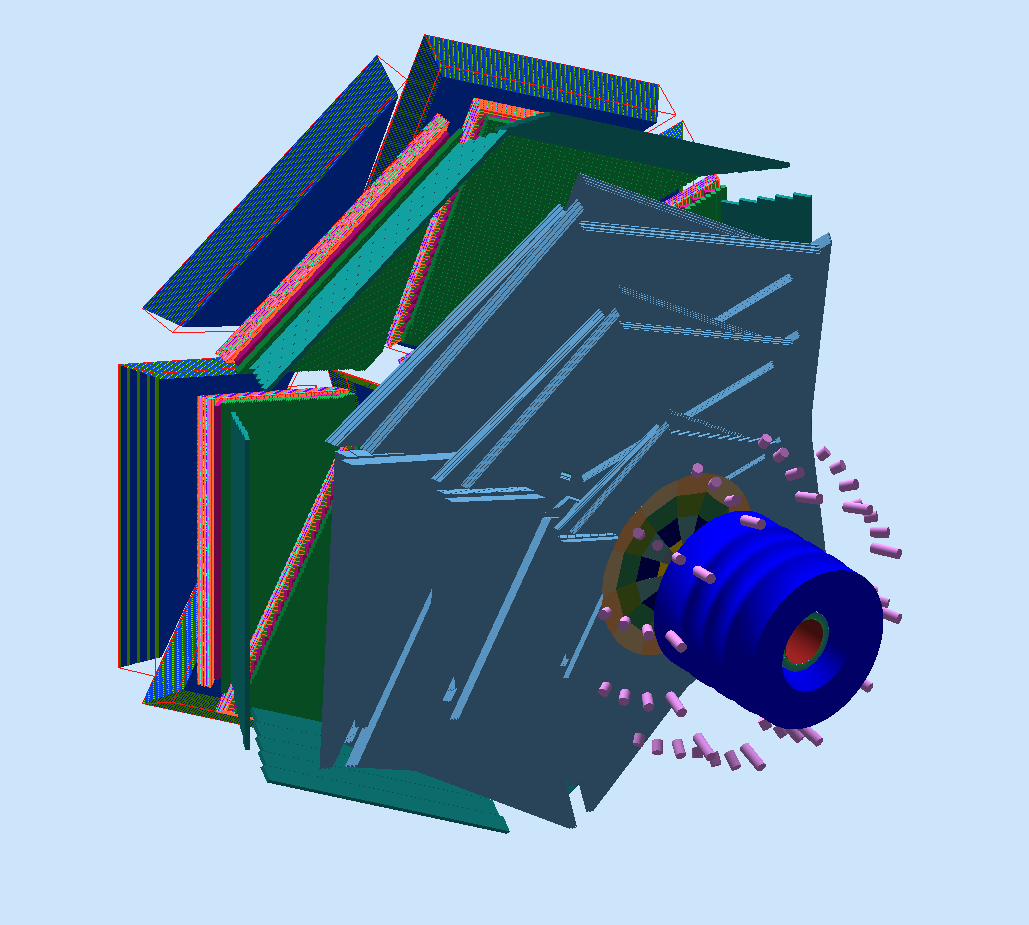 Resources:
27 layers/sector, 1152 channels
Mike Wood
  Alex Piaseczny
  Jerod Sikorskyj
M. Ungaro
RICH
Geometry: Complete

Sensitivity: Wavelength-dependent PMT quantum efficiency and gas, mirrors refraction indexes. Multi-channel PMT


Digitization:  Multi-channel PMT#, ADC, TDC


Time Window: 130 ns
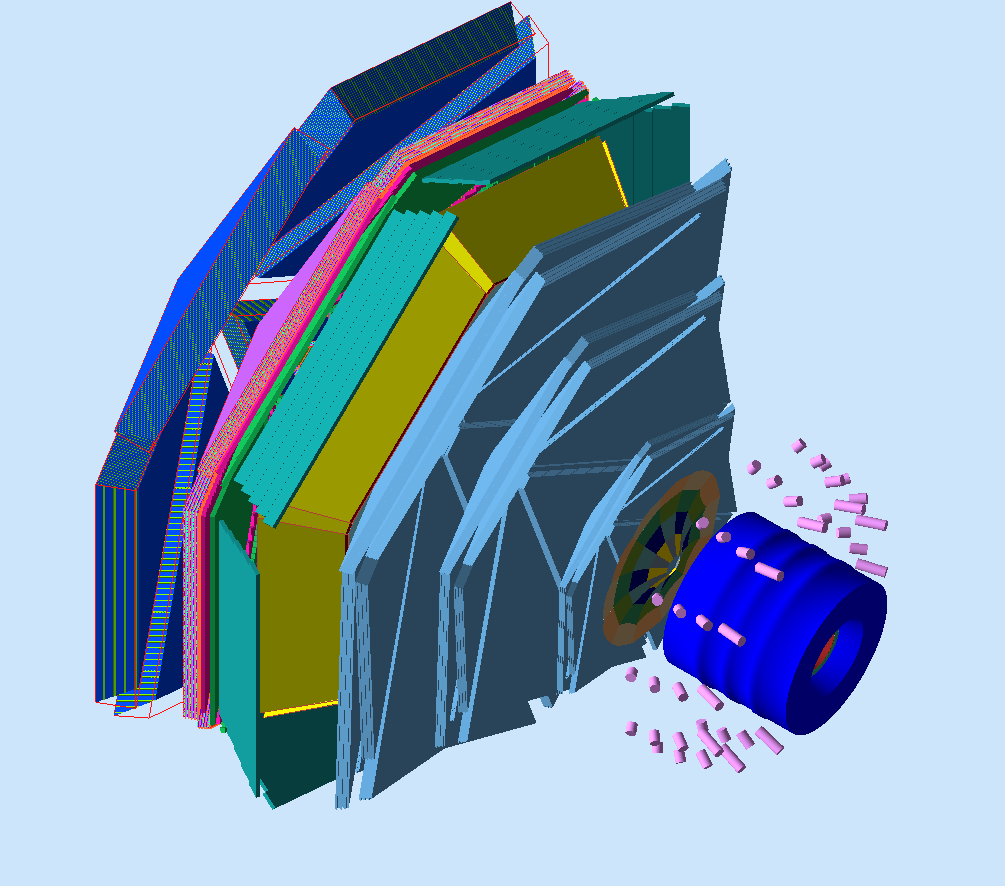 Ring Imaging Cherenkov
Resources:
Marco Contalbrigo        
Luciano Pappalardo        
Patrizia Rossi        
Nathan Baltzell        
Alaoui Ahmed
M. Ungaro
LTCC
Geometry: Complete

Sensitivity: 36 elliptical, 36 hyperbolical mirrors, WC*, PMT. (Wavelength-dependent PMT quantum efficiency and gas, mirrors refraction indexes*). Number of photoelectrons and timing.


Digitization:  Sector, PMT# L/R, (ADC, TDC*)


Time Window: 130 ns
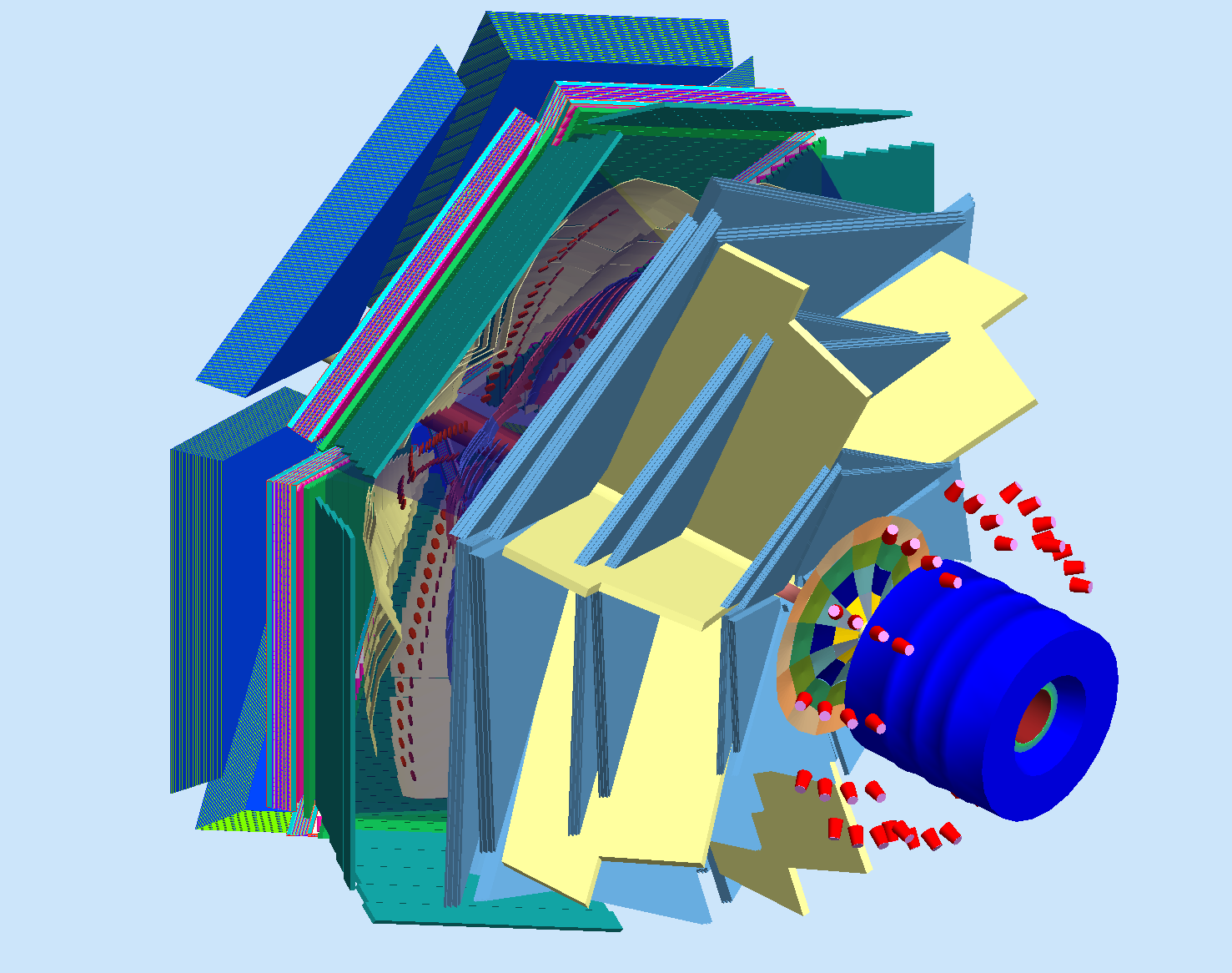 Resources:
36 elliptical, 36 hyperbolical mirrors, UV PMTs
M. Ungaro
Alex Vlassov
* In progress
M. Ungaro
FT
Geometry: Complete

Sensitivity: Light Yield for PbWO4, APD Quantum Efficiency, gain, noise. 


Digitization:  PMT#, ADC, TDC


Time Window: 132 ns
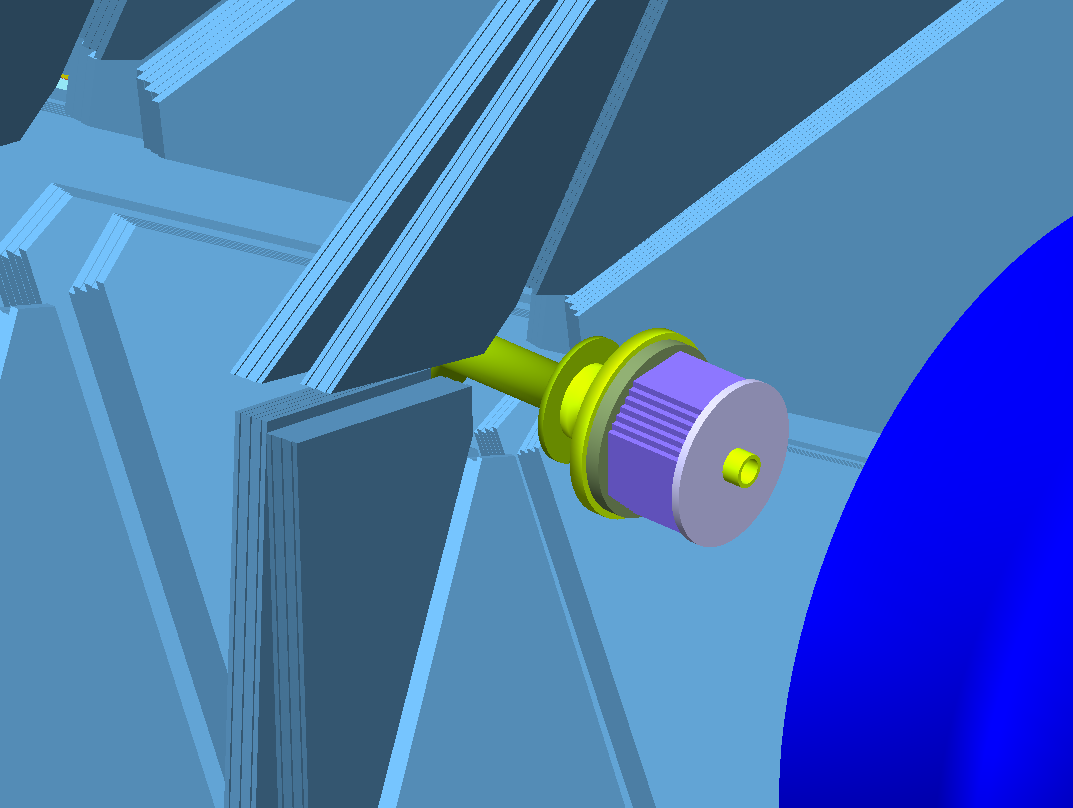 Resources:
PbWO4 Scintillators
R. DeVita
M. Ungaro
The CLAS12 Detector
PCAL
FTOF
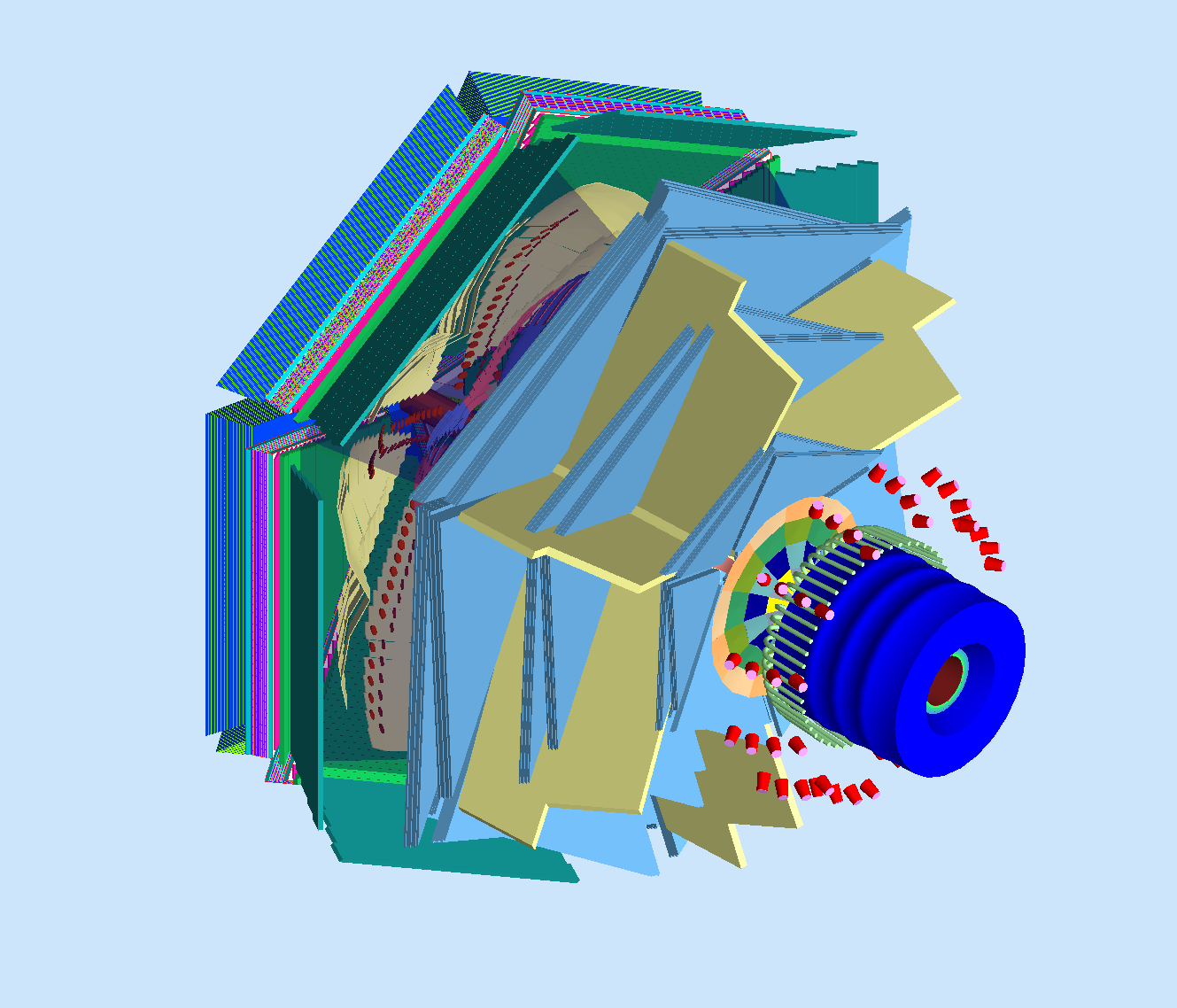 EC
LTCC
DC
Central Detector
BST, BMT, FMT, 
CTOF, CND
HTCC
M. Ungaro
GEant4 Monte-Carlo (GEMC)
Object Oriented Design
c++ classes, Standard Template Library

Includes the complete CLAS12 base line

Includes all detectors upgrades to CLAS12 

In use since 2007 for: 
input for detector design and optimization 
event reconstruction  
high level physics analysis
beam background

No hardcoded numbers: geometry, digitization from database
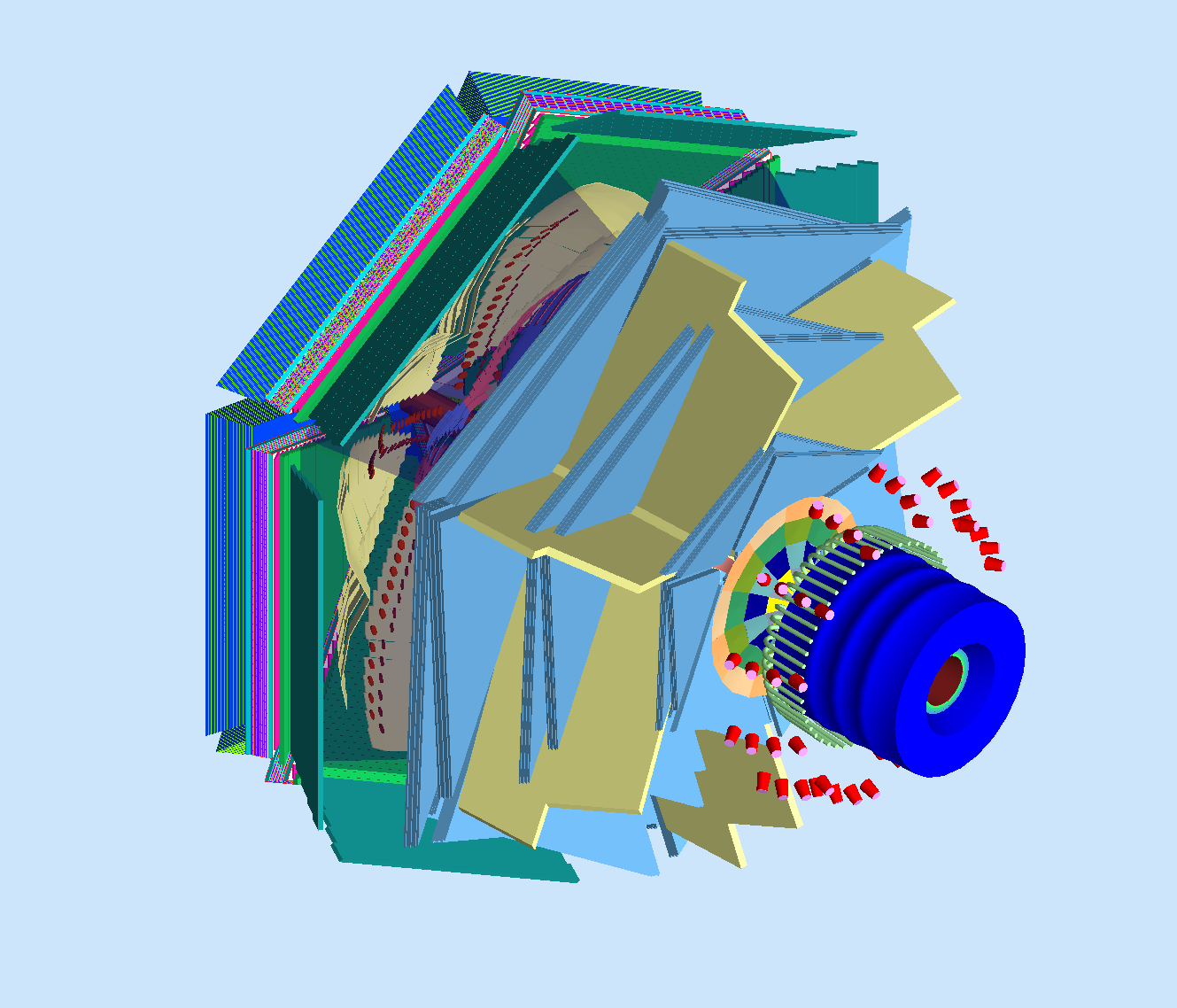 M. Ungaro
GEant4 Monte-Carlo (GEMC)
Object Oriented Design
c++ classes, Standard Template Library

Includes the complete CLAS12 base line

Includes all detectors upgrades to CLAS12 

In use since 2007 for: 
input for detector design and optimization 
event reconstruction  
high level physics analysis
beam background

No hardcoded numbers: geometry, digitization from database
PCAL
FTOF
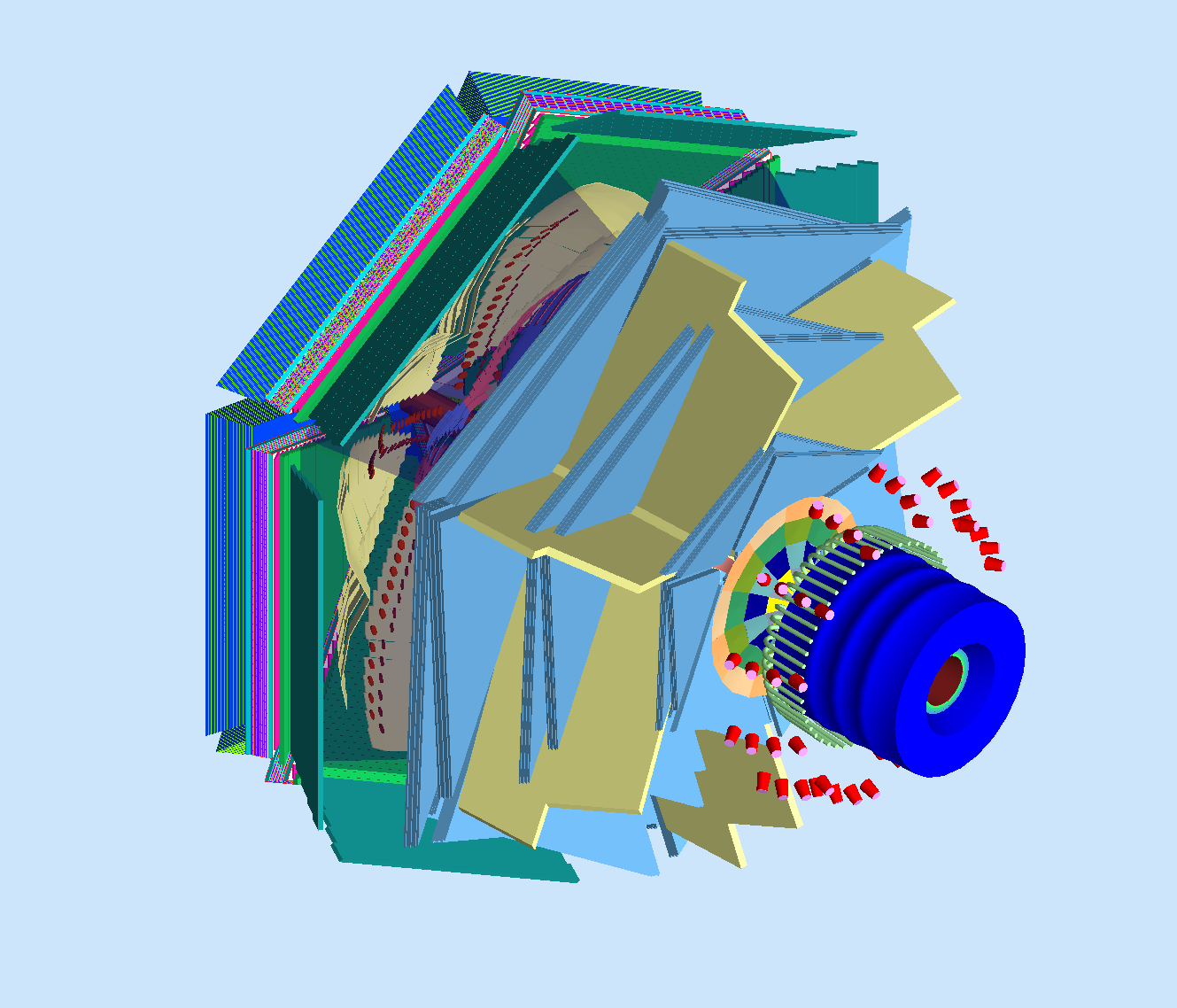 EC
LTCC
DC
Central Detector
BST, BMT, FMT, 
CTOF, CND
HTCC
M. Ungaro
GEant4 Monte-Carlo (GEMC)
Object Oriented Design
c++ classes, Standard Template Library

Includes the complete CLAS12 base line

Includes all detectors upgrades to CLAS12 

In use since 2007 for: 
input for detector design and optimization 
event reconstruction  
high level physics analysis
beam background

No hardcoded numbers: geometry, digitization from database
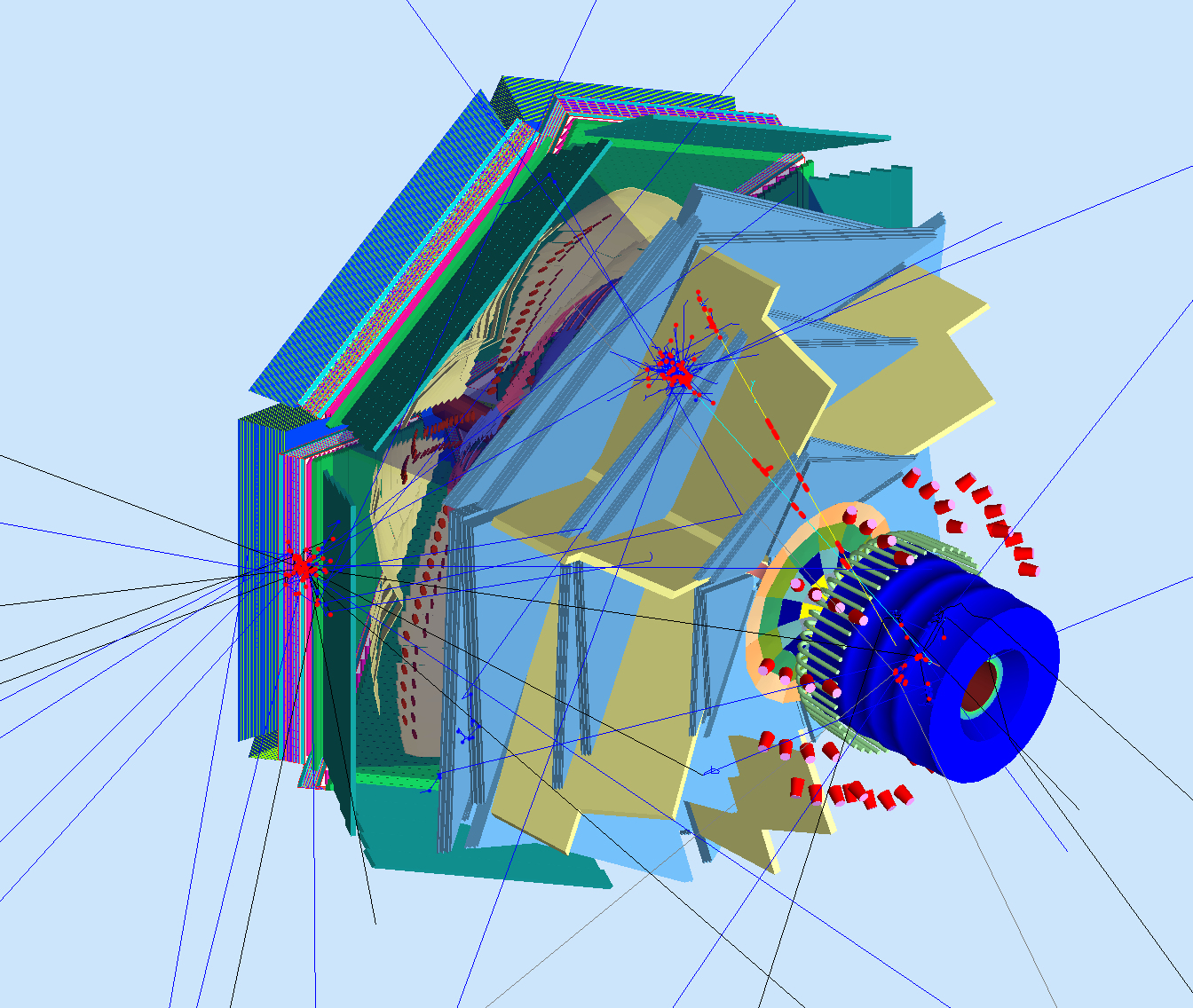 M. Ungaro
GEant4 Monte-Carlo (GEMC)
Object Oriented Design
c++ classes, Standard Template Library

Includes the complete CLAS12 base line

Includes all detectors upgrades to CLAS12 

In use since 2007 for: 
input for detector design and optimization 
event reconstruction  
high level physics analysis
beam background

No hardcoded numbers: geometry, digitization from database
PCAL
FTOF
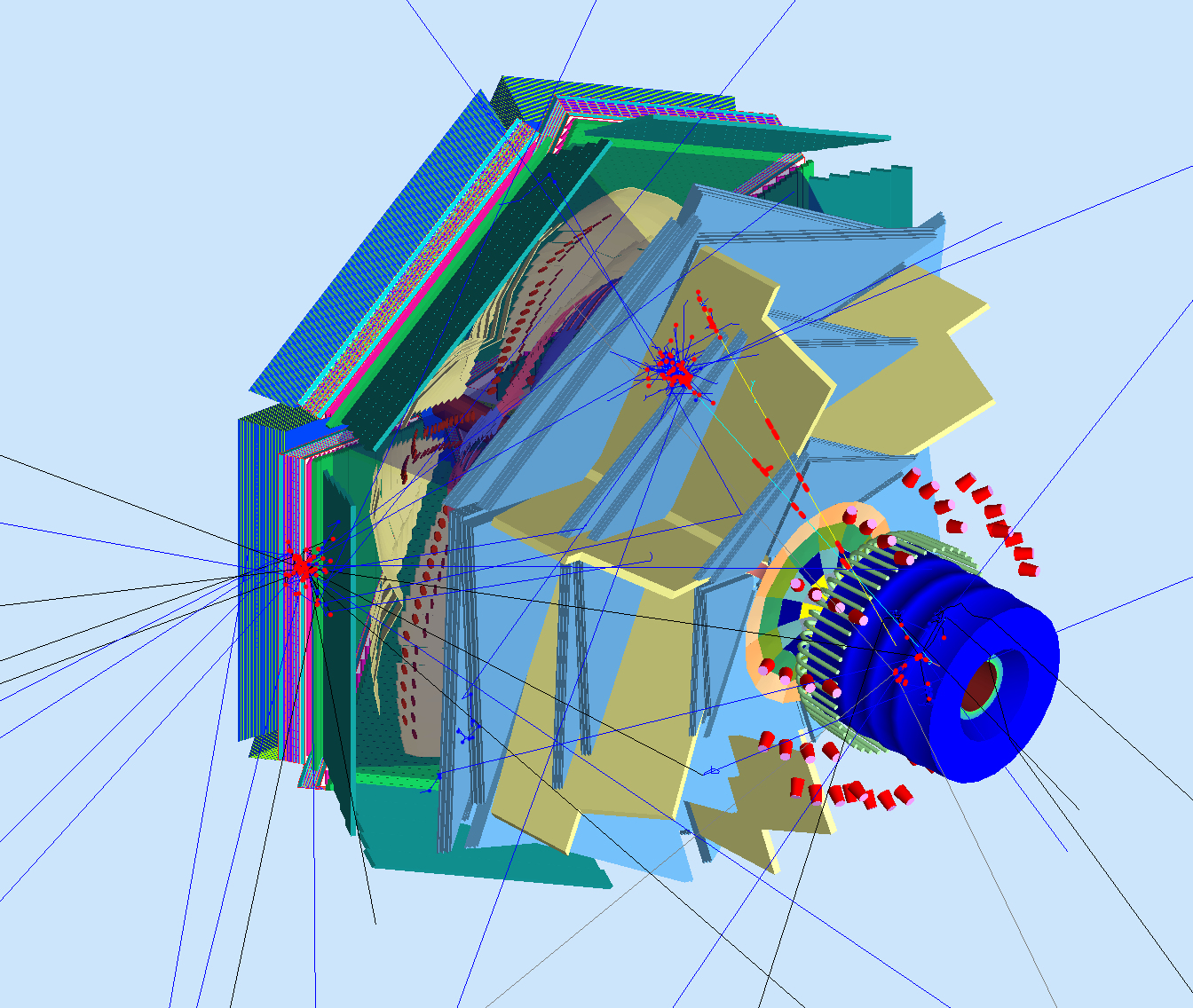 EC
LTCC
DC
Central Detector
BST, BMT, FMT, 
CTOF, CND
HTCC
M. Ungaro
GEant4 Monte-Carlo (GEMC)
Object Oriented Design
c++ classes, Standard Template Library

Includes the complete CLAS12 base line

Includes all detectors upgrades to CLAS12 

In use since 2007 for: 
input for detector design and optimization 
event reconstruction  
high level physics analysis
beam background

No hardcoded numbers: geometry, digitization from database
PCAL
FTOF
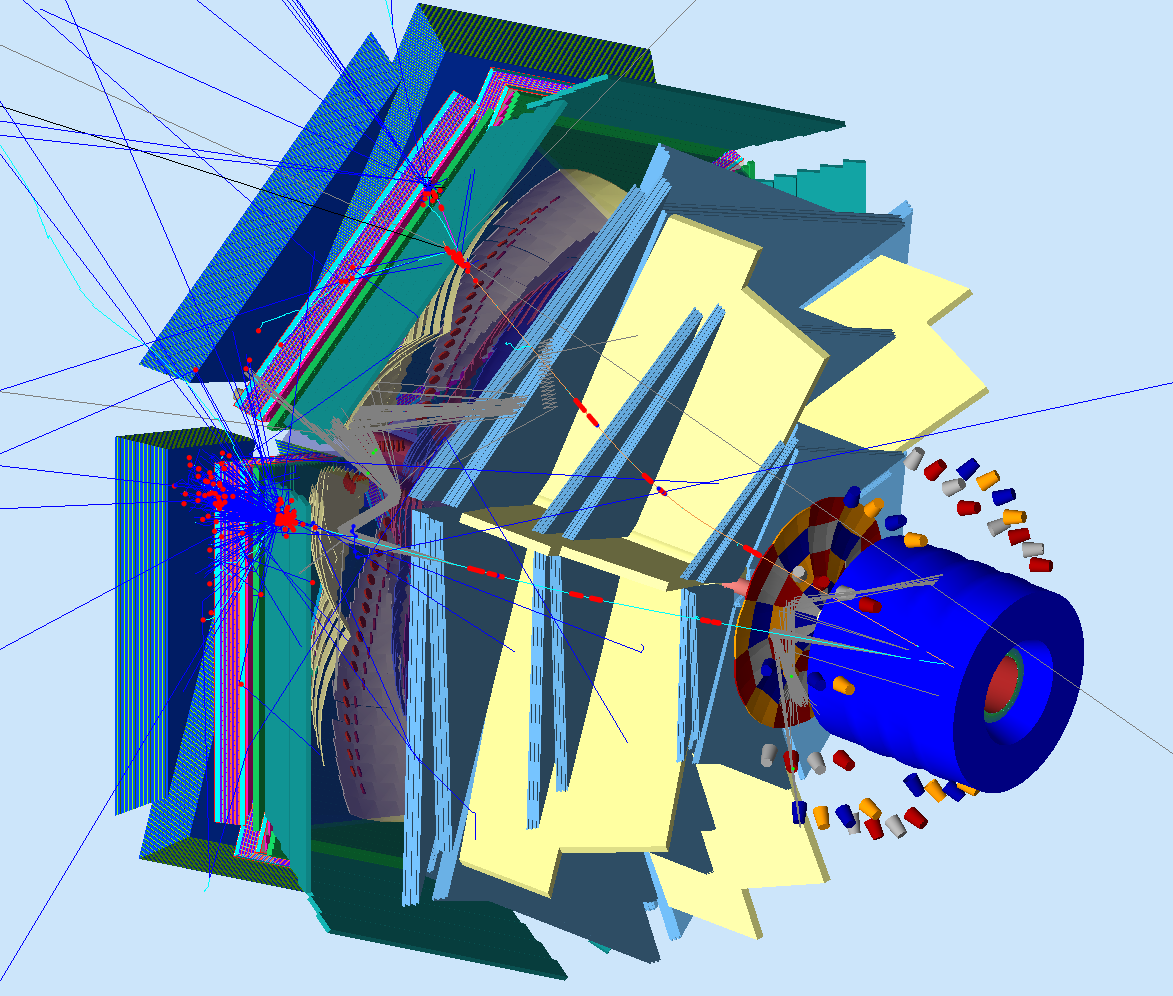 EC
LTCC
DC
Central Detector
BST, BMT, FMT, 
CTOF, CND
HTCC
M. Ungaro
Sensitivity/Digitization
* In progress
M. Ungaro
Sensitivity/Digitization
* In progress
M. Ungaro
GEMC Digitization
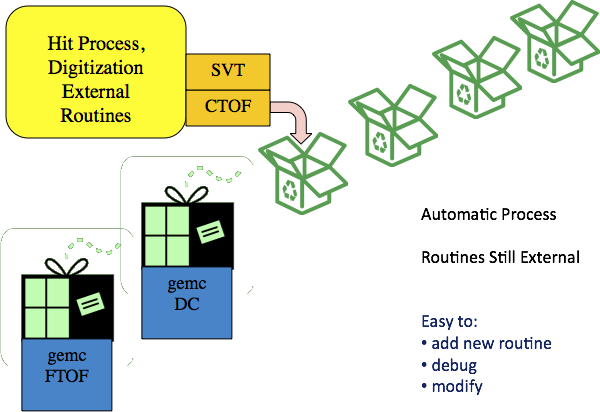 M. Ungaro
GEMC Hit Sharing
multiple hits are possible / detector entity.

Example:
charge sharing in strip in silicon vertex detector
156   m
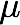 sensitive strip
sensitive strip
intermediate strip
M. Ungaro
100
100
45
45
The GEMC Project
2007: Geometry from DB
2008: Sensitivity, fields from DB

2009-2011: CLAS12 Baseline geometry, digitization
2011: CLAS12 All detectors upgrades geometry, digitization

2011: Background, Electronic Noise

2012: Material Factory
2012: Parameter Factory
2012: Geometry Factory

2012-2013: Signal as a function of time: FADC digitization
M. Ungaro